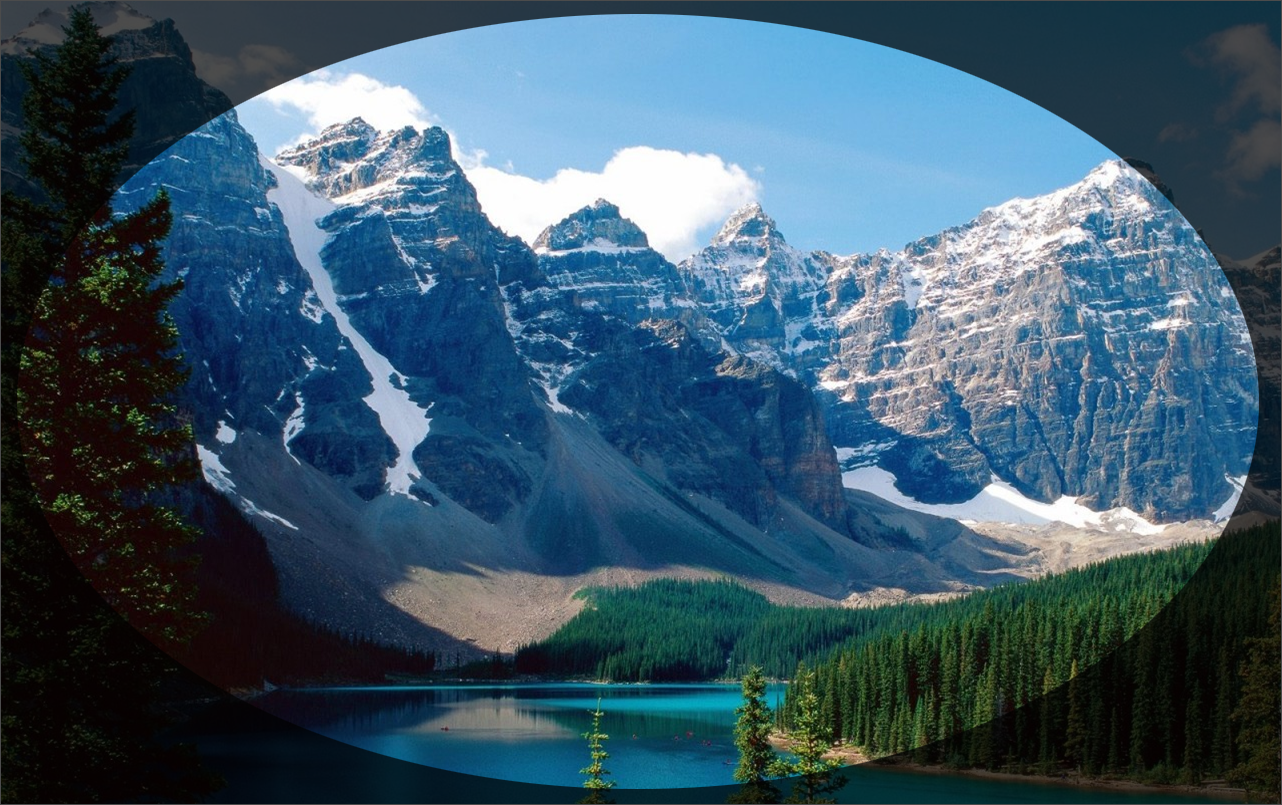 Природные памятники
Mugalim.Ru
План
Природные памятники
Классификация
Река Азат в Армении
Долина Смерти в США
Памятники природы Казахстана
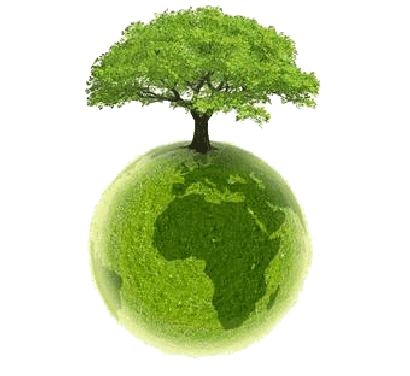 Поющие барханы
Вопросы
Заключение
Природные памятники
Природные памятники - охраняемая природная территория, на которой расположен редкий или достопримечательный объект живой или неживой природы, уникальный в научном, культурном, историко-мемориальном или эстетическом отношении.
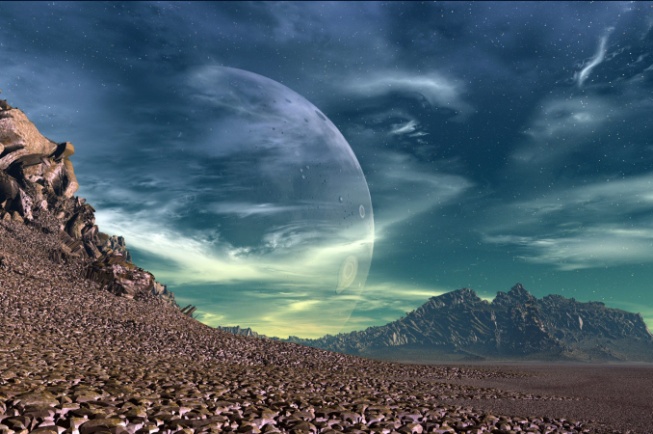 В качестве памятника природы может охраняться водопад, метеоритный кратер, уникальное геологическое обнажение, пещера или, например, редкое дерево. Иногда к памятникам природы относят территории значительных размеров - леса, горные хребты, участки побережий и долин. В таком случае они именуются урочищами или охраняемыми ландшафтами.
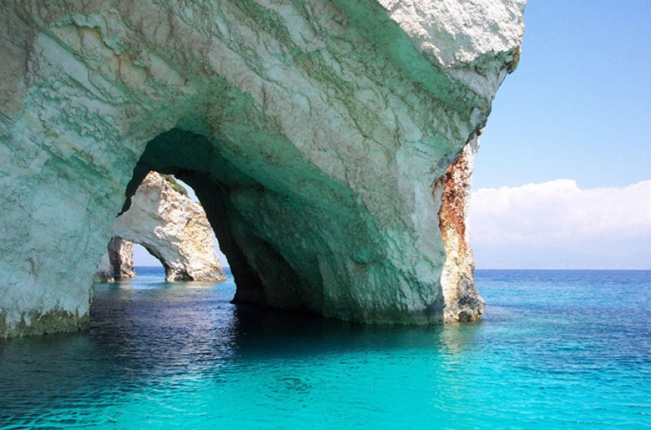 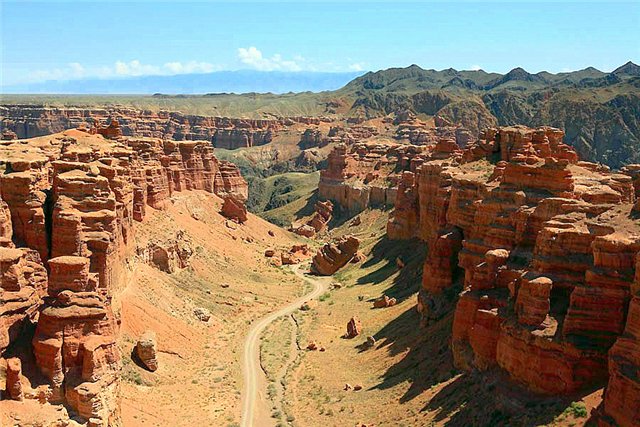 Для бо́льшей части памятников природы устанавливается режим заказников, но для особо ценных природных объектов может быть установлен режим заповедников.
Классификация
Памятники природы
Ботанические
Зоологические
Геологические
Гидрологические
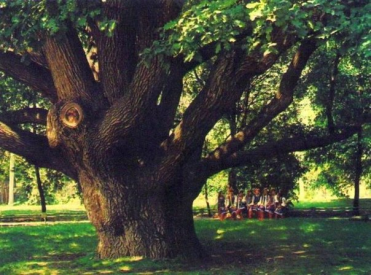 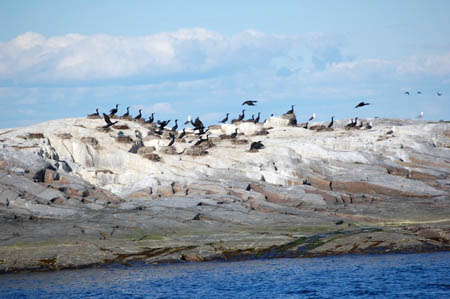 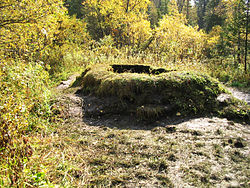 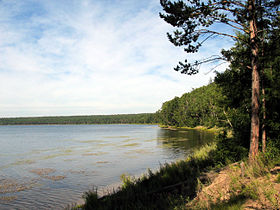 Национальное дерево Украины
Бакланий остров
Таловские чащи
Озеро Арей
Гидрогеологические
Комплексные
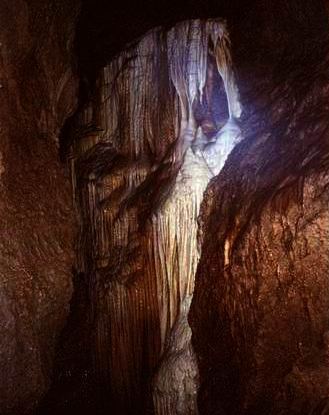 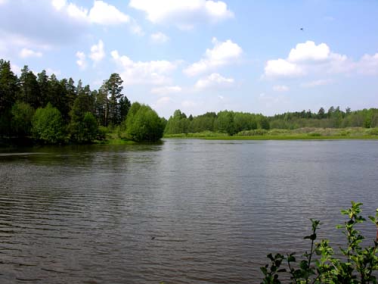 Урочище «Шмелев пруд»
Урочище Кутук-Сумган
Река Азат
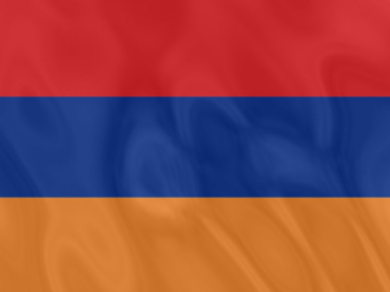 Азат - река в Армении, левый приток Аракса. Образуется на юго-западном склоне Гегамского хребта при слиянии рек Гохт и Воскеджур. Имеет каменистое дно. Воды используются для орошения. В среднем течении построено Азатское водохранилище.

В верховьях реки расположен известный армянский монастырь Гегард, на правом берегу - посёлок Гарни.

В 2000 году река Азат была включена в список объектов Всемирного наследия ЮНЕСКО.
Река Азат в Гарни
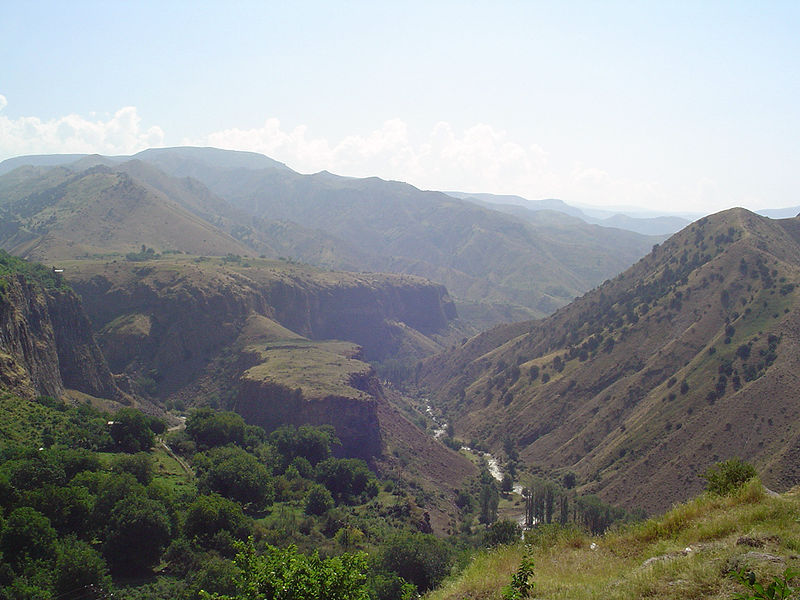 Азатское водохранилище
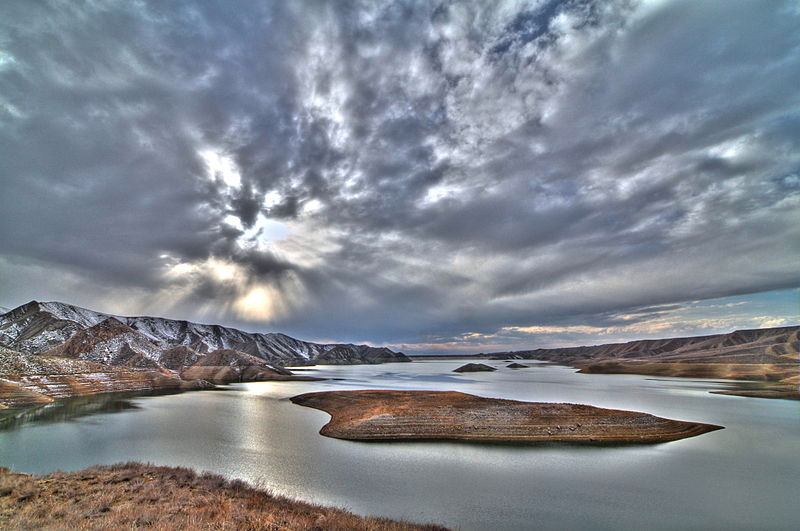 Долина Смерти
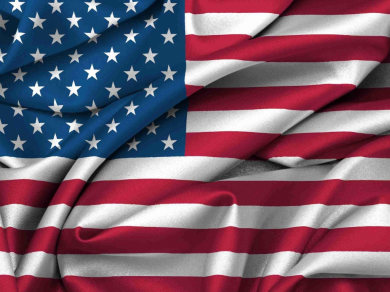 Долина Смерти (англ. Death Valley) — межгорная впадина в районе пустыни Мохаве и Большого Бассейна на западе США в штате Калифорния, к юго-востоку от горного хребта Сьерра-Невада. В долине расположена самая низкая точка Северной Америки.

В 1933 г. в Долине Смерти основан памятник природы на пл. 840 тыс. га. Здесь много живописных мест, особенно на склонах, прилежащих к пустынной равнине: потухший вулкан Убехебе, каньон Титус глуб. 300 м и протяжённостью 20 км; небольшое озеро с очень солёной водой, в котором обитает маленькая креветка; в пустыне 22 вида уникальных растений, 17 видов ящериц и 20 видов змей. По данным археологических раскопок, 20 тыс. лет назад Долина Смерти была обжита человеком, обводнена и покрыта растительностью.
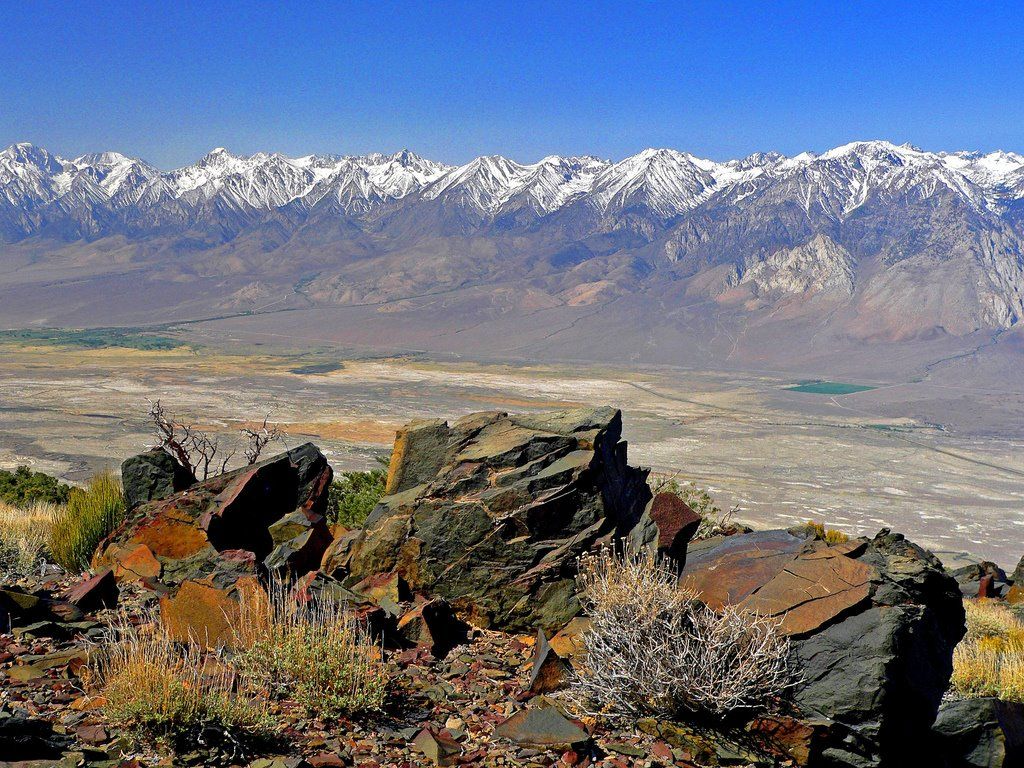 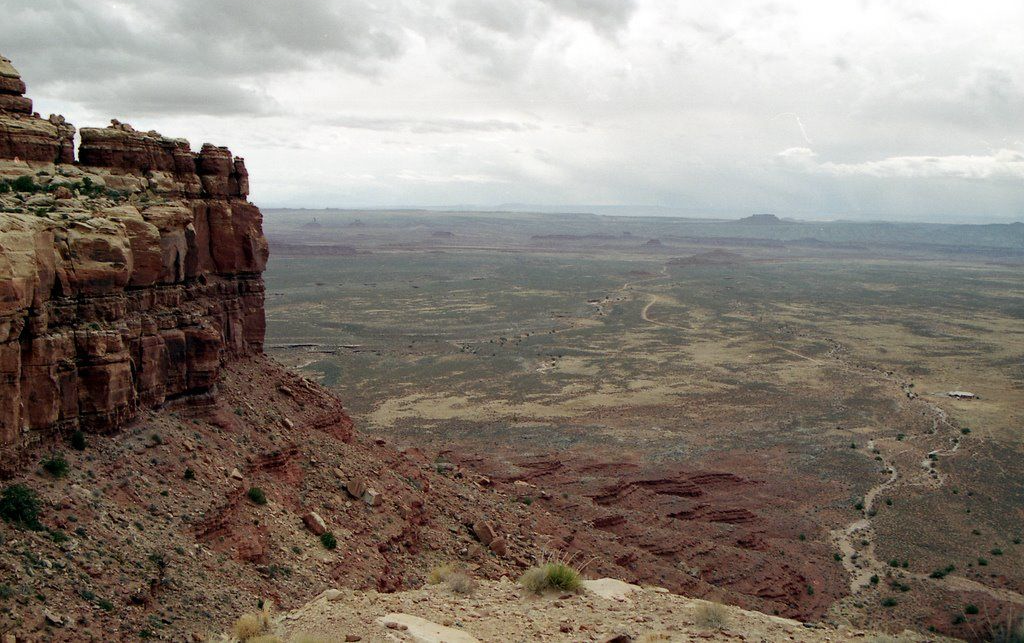 Природные памятники 
Казахстана
Государственный памятник природы  РК— особо охраняемая природная территория, включающая отдельные уникальные, невосполнимые, ценные в экологическом, научном, культурном и эстетическом отношении природные комплексы, а также объекты естественного и искусственного происхождения, отнесенные к объектам государственного природно-заповедного фонда.

В Казахстане на сегодняшний день имеется 26 памятников природы республиканского значения. Некоторые из них: Зелёный мыс, Сосновый бор, Поющие барханы.
Поющие барханы
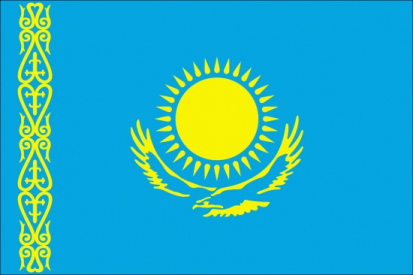 Поющий бархан - гора из песка светлых тонов, имеет длину до 3 км и высоту 150 м. Бархан расположен в коридоре между гребнями Джунгарского Алатау — Большого и Малого Калканов на территории национального парка Алтын-Эмель в Алматинской области Казахстана, в 182 км к северо-востоку от Алма-Аты. Поющий бархан - феномен природы, знаменит тем, что в сухую погоду пески издают звук, похожий на мелодию органа.

Бархан образовался в результате выдувания песков с отмелей реки Или. В данной части долины реки Или дует сильный ветер, который поднимает с речных отмелей тучи песчаной пыли. У Большого и Малого Калканов, стоящих под небольшим углом друг к другу, ветер встречает препятствие и, ослабев, оставляет песок. Так, за многие тысячелетия, выросла громадная песчаная гора. Бархан не кочует по равнине, несмотря на зыбкость песка и сильные ветры, а остаётся на месте вот уже несколько тысячелетий.

Причиной звучания песка является трение песчинок при его движении (ветер, хождение по нему и т. п.). Чем больше движущаяся масса песка, тем выразительнее звук — от слабого писка до мелодии органа и даже грохота. Издаёт звуки лишь сухая песчаная масса.

Бархан вошёл в шортлист Семи новых чудес природы.
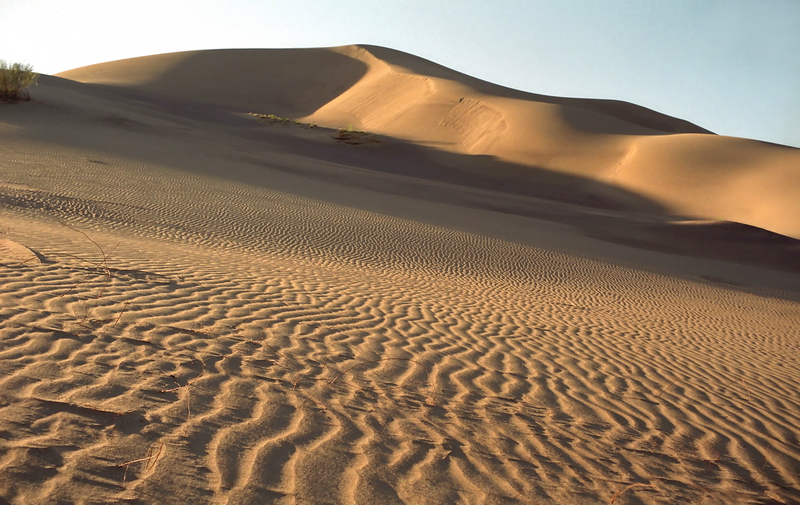 Заключительные вопросы
1. Если к памятникам природы относят территории значительных размеров - леса, горные хребты, участки побережий и долин, они называются…
2. Какие вы знаете памятники природы?
3. Назовите типы природных памятников.
4. На сегодняшний день сколько природных памятников имеется в Казахстане? Назовите некоторые из них.
5. Что за памятник природы изображен ниже? Где он находится?
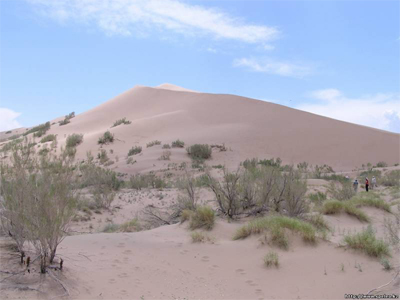